Osmosis
The Movement of Water In and Out of Cells
Osmosis
Osmosis is the movement of WATER across a semi-permeable membrane
At first the concentration of solute is very high on the left.
But over time, the water moves across the semi-permeable membrane and dilutes the particles.
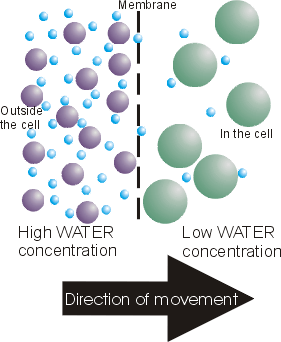 Osmosis – A Special kind of Diffusion
Diffusion of water across a selectively permeable membrane (a barrier that allows some substances to pass but not others).  The cell membrane is such a barrier.
Small molecules pass through – ex: water
Large molecules can’t pass through – ex: proteins and complex carbohydrates
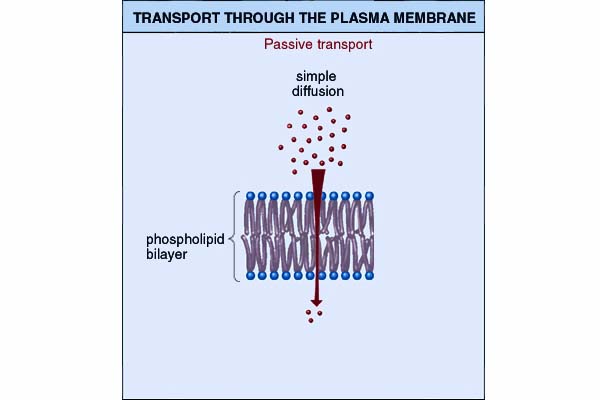 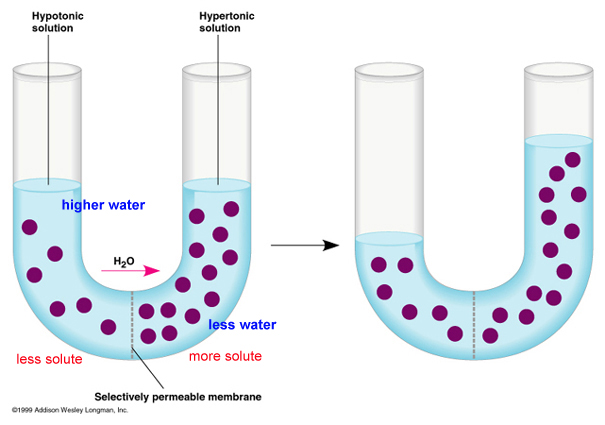 Hypotonic – The solution on one side of a membrane where the solute concentration is less than on the other side. Hypotonic Solutions contain a low concentration of solute relative to another solution. 

Hypertonic – The solution on one side of a membrane where the solute concentration is greater than on the other side. Hypertonic Solutions contain a high concentration of solute relative to another solution.
Over time molecules will move across the membrane until the concentration of solutes is equal on both sides.  This type of solution is called ISOTONIC.
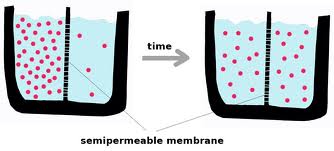